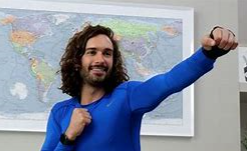 KS1 Learning Links
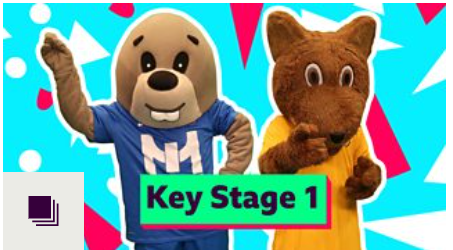 Don’t forget to be safe online!
These sites have been checked, but always check with an adult at home too.
5 Minute Workouts With Joe Wicks
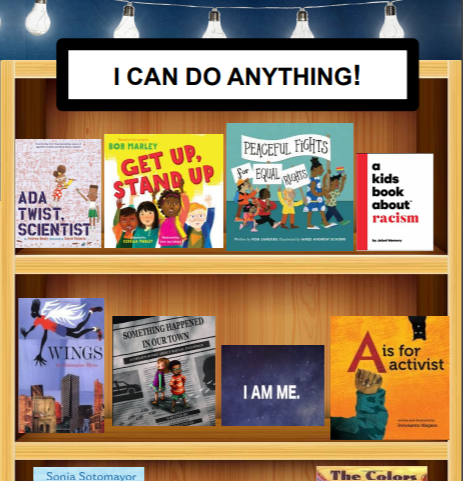 Bedtime Stories for Kids
BBC Supermovers
Black Virtual Library
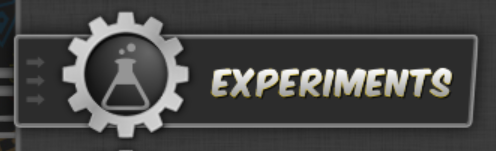 Workout 1
Workout 2
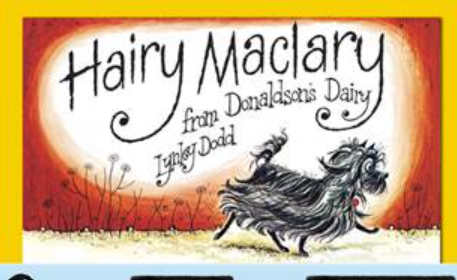 Science Bob
Number Square
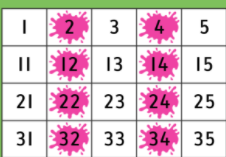 Workout 3
Workout 4
Listen to a Story
Listen to some classic stories with BBC Sounds
Your adult will need to have, or register, a free account with BBC to access these stories
Workout 5
Have a go at Coding
Practice Your Typing Skills
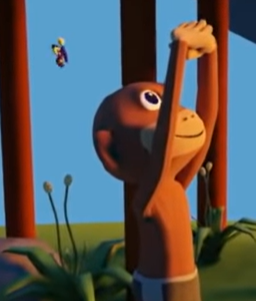 PJ Yoga
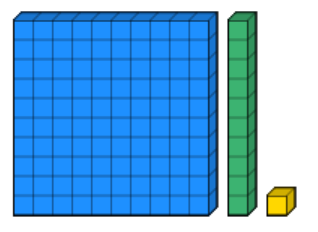 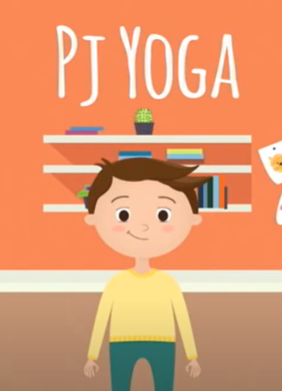 Dienes Blocks
Calm Kids 
Full Body Stretch
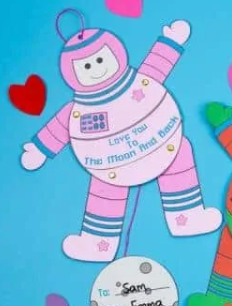 Hit The Button Maths Games
Phonics Play
Free Login details on first page of website.
Have Fun Making Music with Beats and Sounds
Kids Craft Room
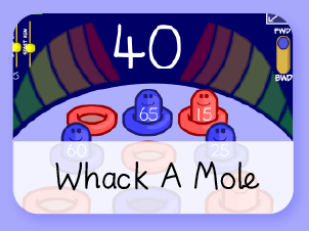 Test Yourself With A Quiz!
ICT Games
Art for Kids Hub
Online Jigsaw Puzzles
Music Maker
Online Sketch Pad
Silly Story Maker